INTELLECTUAL  SOCIAL RESPONSIBILITY (ISR)
BIRO PERENCANAAN DAN KERJASAMA LUAR NEGERIKEMENTERIAN PENDIDIKAN DAN KEBUDAYAAN2012
Beasiswa Unggulan
Beasiswa Unggulan adalah pemberian bantuan biaya pendidikan oleh pemerintah Indonesia atau pihak lain berdasarkan atas kesepakatan kerja sama kepada putra-puteri terbaik bangsa Indonesia dan mahasiswa asing terpilih. 
(Permendiknas RI Nomor 20 Tahun 2009 tentang Beasiswa Unggulan).
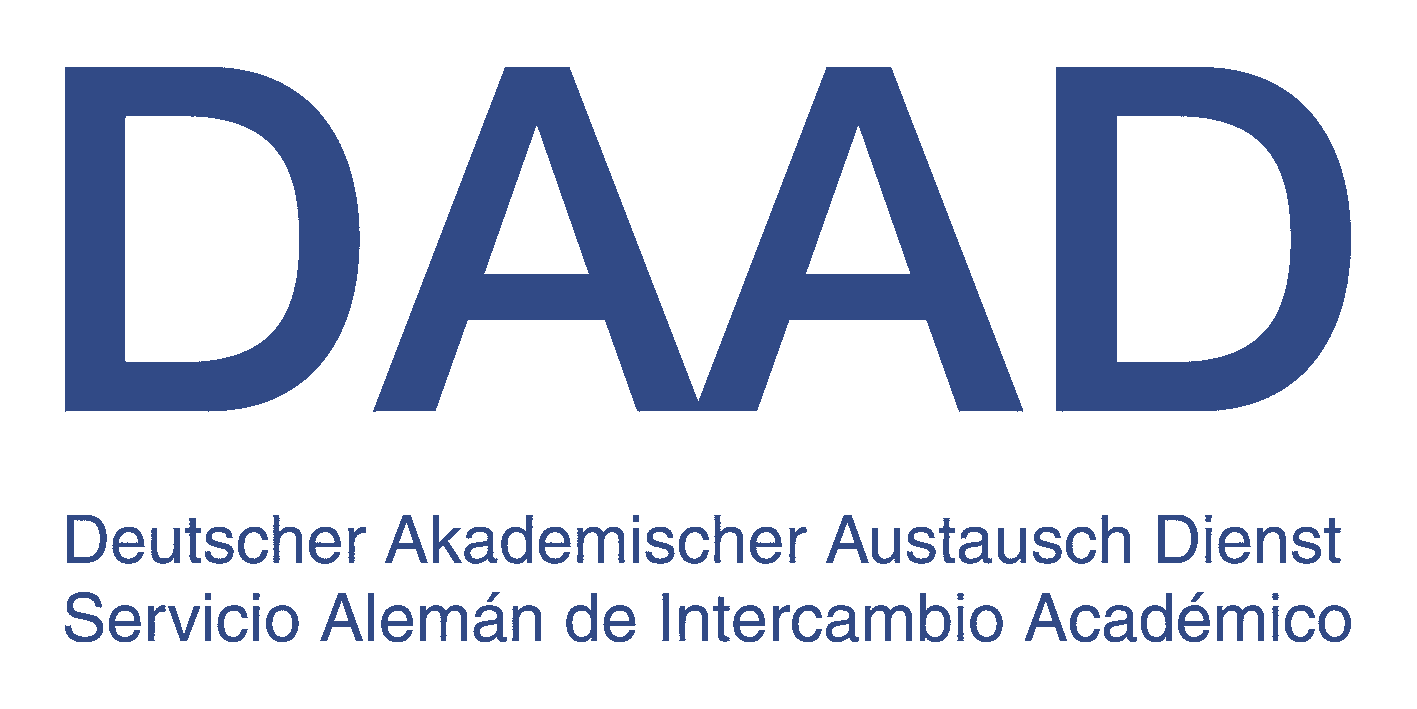 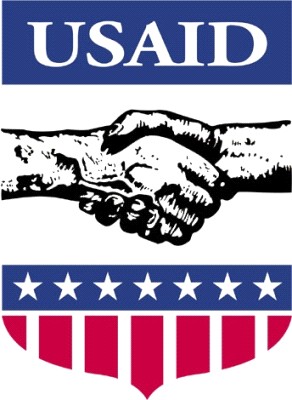 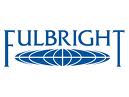 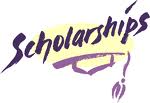 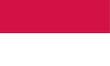 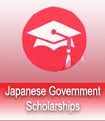 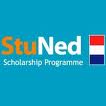 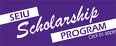 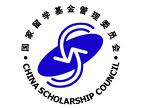 BEASISWA   UNGGULAN
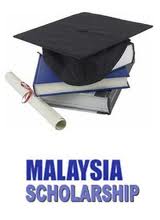 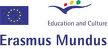 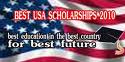 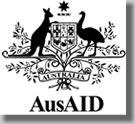 Persyaratan SELEKSI
S1
S2
S3
UAN > 7.5 / IPK > 3.00
Dan
TOEFL > 450
Dan
Prestasi
IPK > 3.25
Dan
TOEFL > 500
IPK > 3.25
Dan
TOEFL > 500
Wajib dipenuhi
Mekanisme Pendaftaran (1)
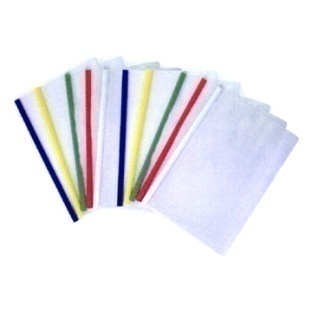 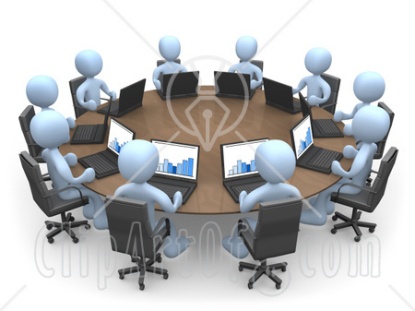 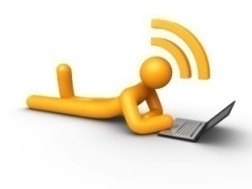 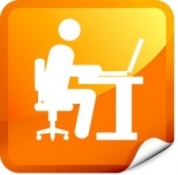 Mahasiswa Cari Informasi 
Melalui web
MahasiswaDaftar Online
Tim Seleksi Melakukan 
Seleksi Online
Tim BU Menerbitkan Surat Lulus
Input Data diri, pendidikan,  Keterangan Instansi, Prestasi, organisasi,  Seminar,  Workshop, Kemampuan Bahasa, Rekomendasi, Upload Berkas
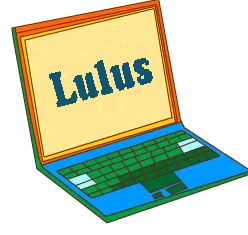 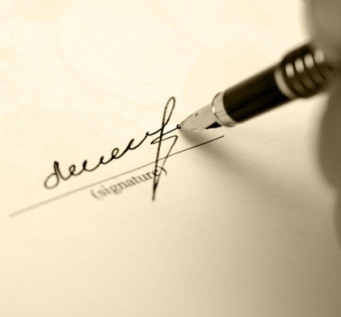 Mahasiswa Melihat
Pengumuman 
Melalui Website
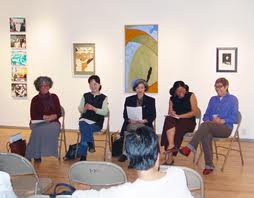 Mahasiswa Tanda Tangan Berita Acara dan Serah Terima Beasiswa
Mahasiswa Mulai Perkuliahan
PENDAFTARAN dari PTn/s (2)
BERKAS CALON MAHASISWA
CALON MAHASISWA LULUS SELEKSI ADMINISTRASI
PENDAFTARAN 
KE PERGURUAN TINGGI
TES DI MASING-MASING PERGURUAN TINGGI
Setiap Tahun Masing2  PTn/s
 Melaporkan akademis ke BU
PENGOLAHAN HASIL TES di PTn/s
PROSES 
PERKULIAHAN
VALIDASI OLEH
TIM BEASISWA UNGGULAN
PENGUMUMAN KELULUSAN
DI PERGURUAN TINGGI
PENGIRIMAN HASIL TES
KE KEMDIKNAS
KELENGKAPAN PEMBERKASAN
(kontrak dll)
Komunikatif
Proaktif
Etis
Winning
Characteristics
Bersama BU
Cerdas
Kooperatif
Gigih
ISR (Intelectual Social Responsibility)
Intellectual social responsibility
Program BU (1)
ICR sebagai bentuk sharing informasi dari para penerima beasiswa unggulan kepada masyarakat melalui media masa lokal dan nasional.

Berbagai macam informasi terkait dengan kegiatan akademik, penelitian, aktivitas kelas, dll yang dilakukan oleh mahasiswa dapat dilaporkan / ditulis sebagai bentuk ISR sejauh isinya sesuai dengan visi dan misi dari BU dan mencantumkan nama BU
Intellectual social responsibility
Program BU (2)
Sharing informasi melalui media dapat disampaikan dalam bentuk opini, artikel, puisi, desain, gambar, opini publik, diskusi publik, surat pembaca, dll

Tidak hanya disampaikan ke media massa cetak, tetapi juga dimungkinkan ke media massa elektronik seperti radio dan televisi
Intellectual social responsibility
Program BU (3)
ISR akan memberikan pesan dan kesan positif kepada masyarakat yang menjelaskan berbagai upaya dan kegiatan yang dilakukan oleh para penerima BU dalam kegiatan belajar mereka dan dalam mengembangkan ilmu dan pengetahuan

ISR Sebagai langkah awal untuk desiminasi hasil-hasil akademik dan penelitian yanbg dilakukan oleh institusi perguruan tinggi
Intellectual social responsibility
Program BU (4)
Lebih lanjut, melalui ISR para akademisi dan intelektual harus meningkatkan peran mereka untuk pembangunan berkelanjutan yang pada gilirannya dapat meningkatkan mutu kehidupan umat manusia dalam semua aspek.
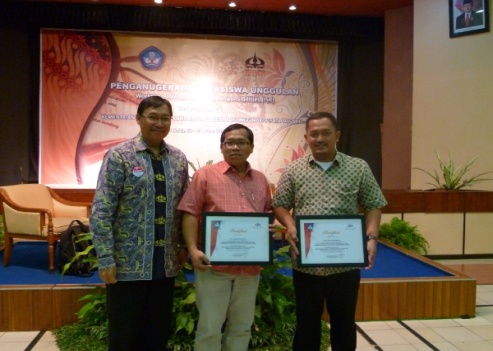 Example of ISR (1): winning student  entrepreneurships program
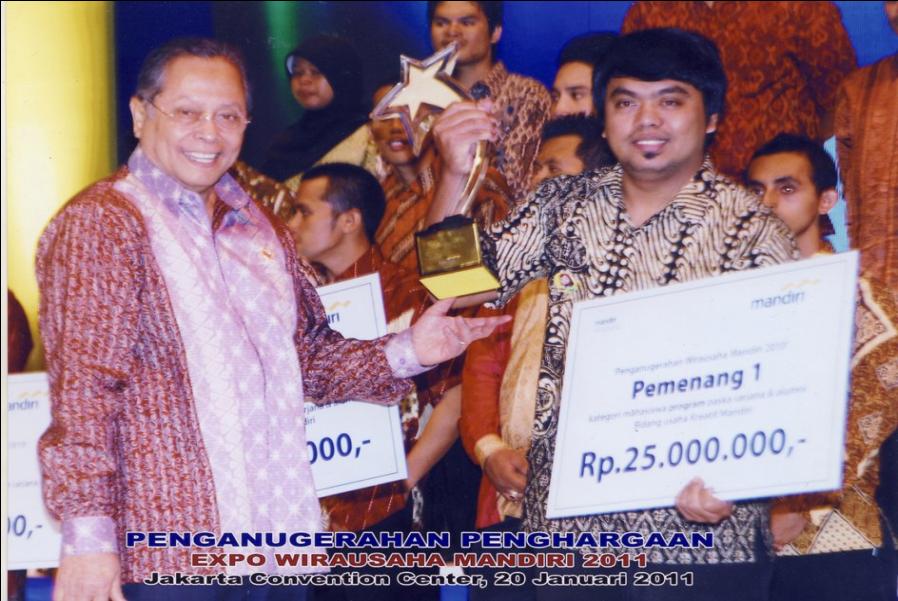 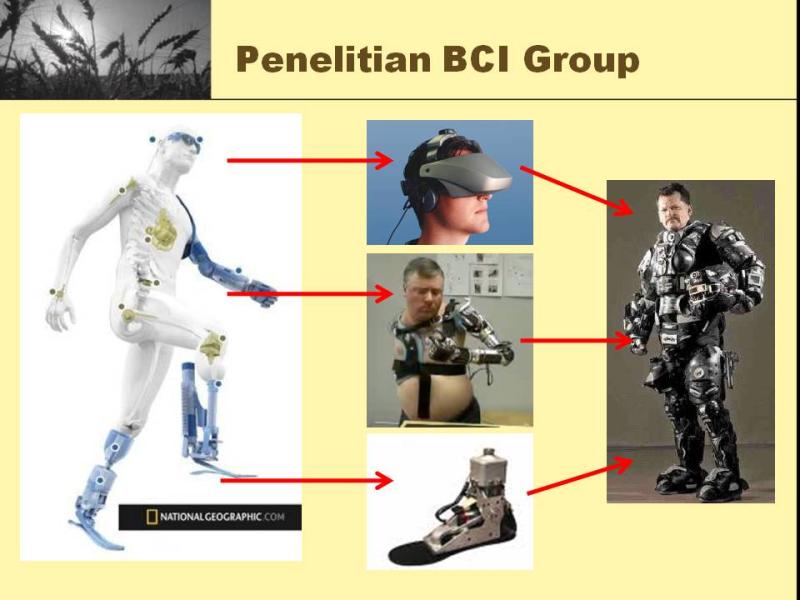 Example of ISR (2): Dissemination of Research
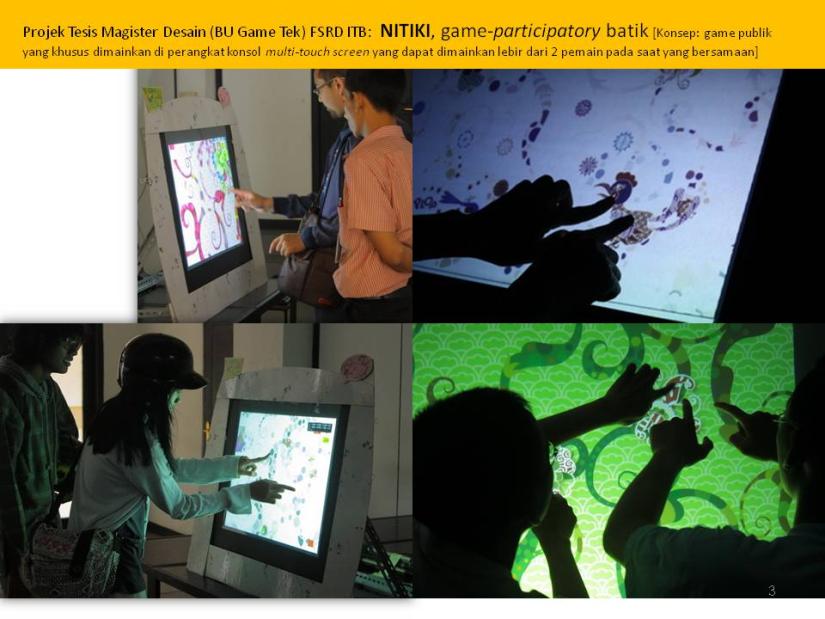 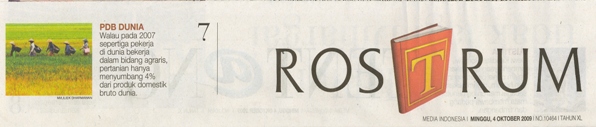 PUBLIKASI MEDIA MASSA
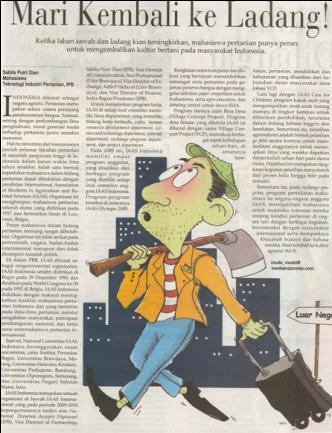 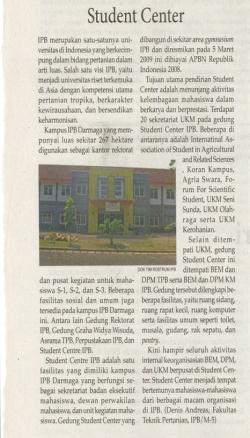 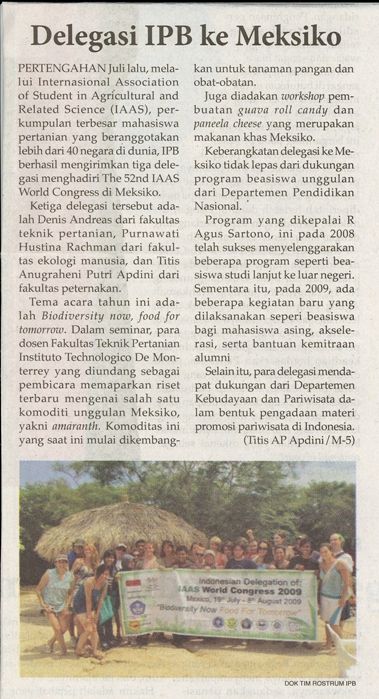 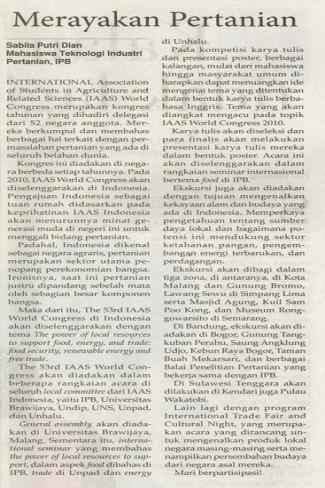 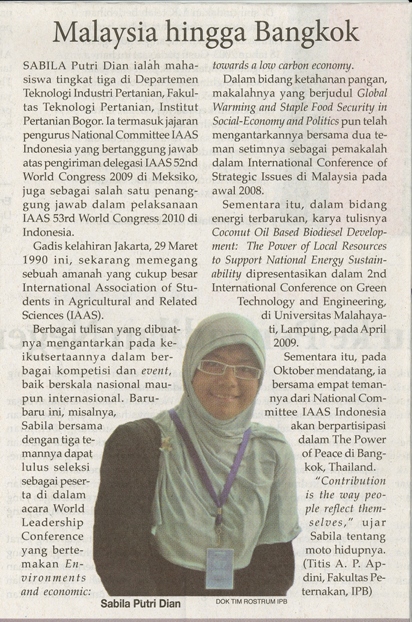 Example of ISR (3): Student exchange
PUBLIKASI MEDIA MASSA
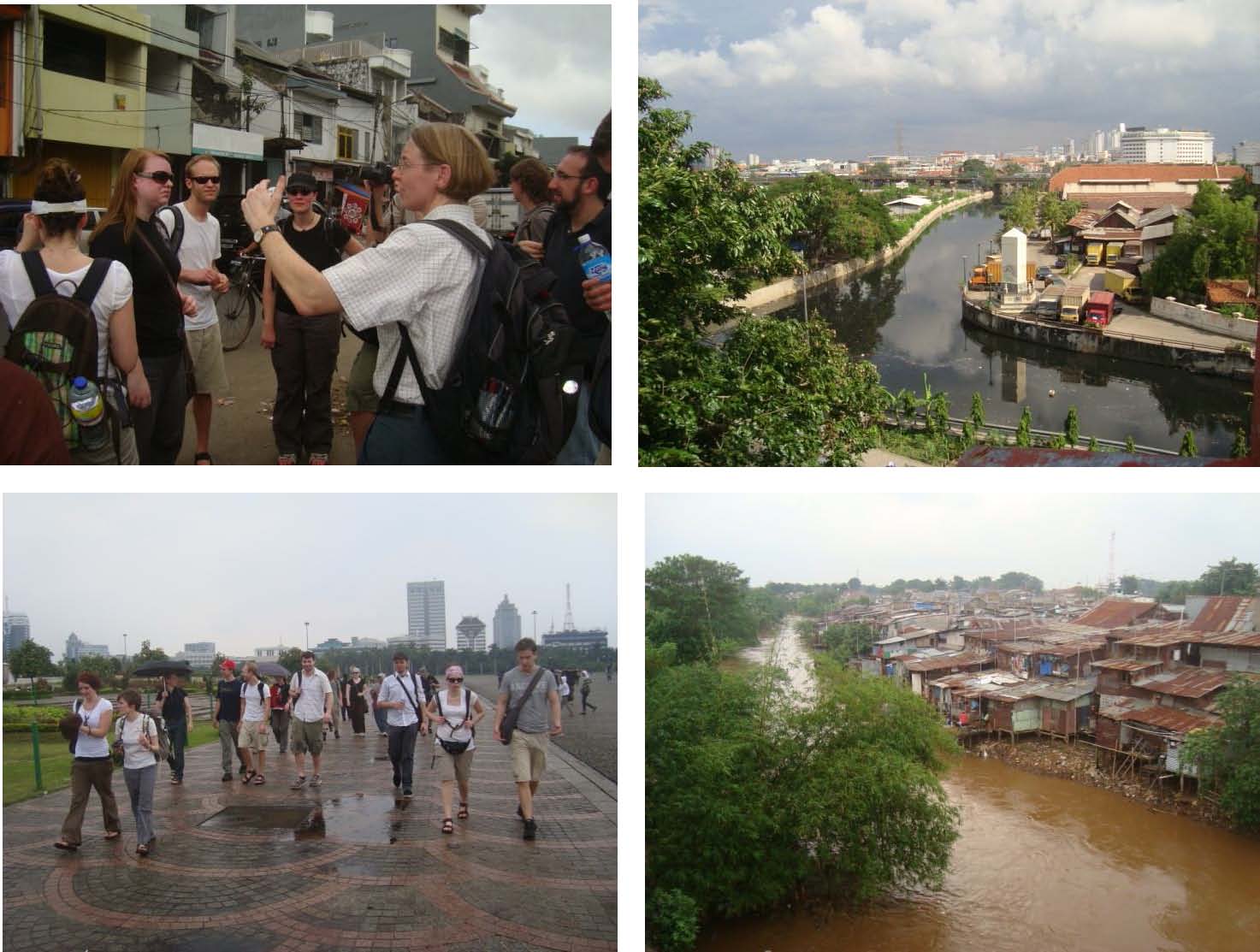 Example of ISR (4): joint fieldwork Indonesian and Germany students
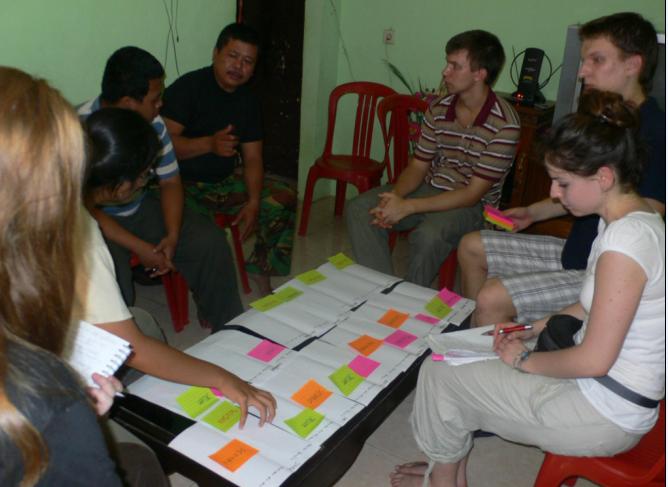 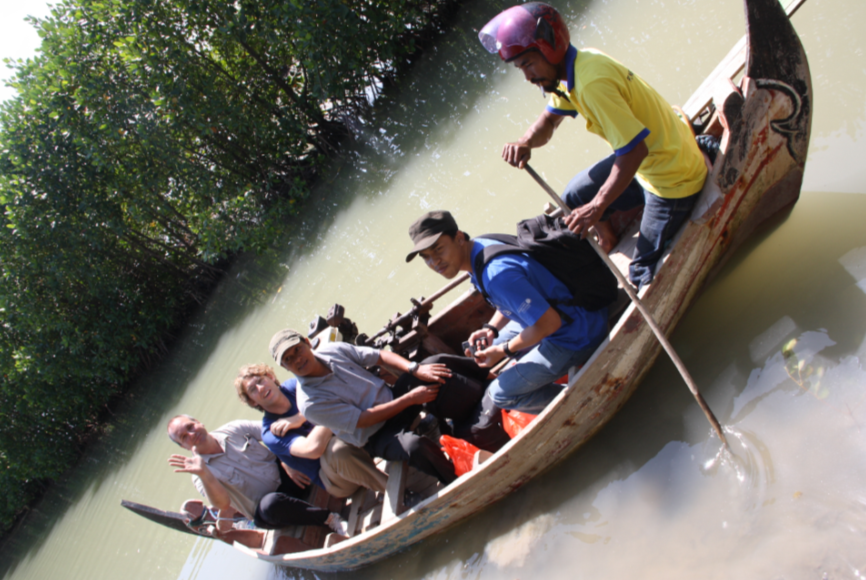 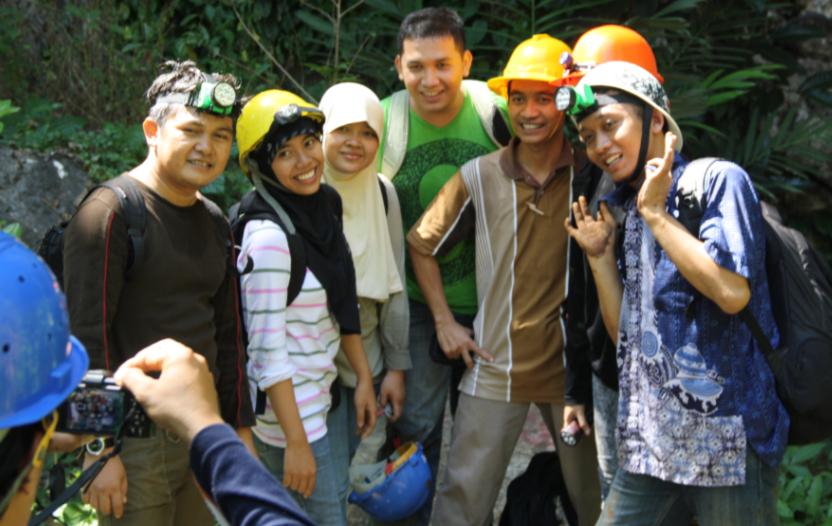 Example of ISR (5): joint courses and workshop Indonesian and The Netherlands students
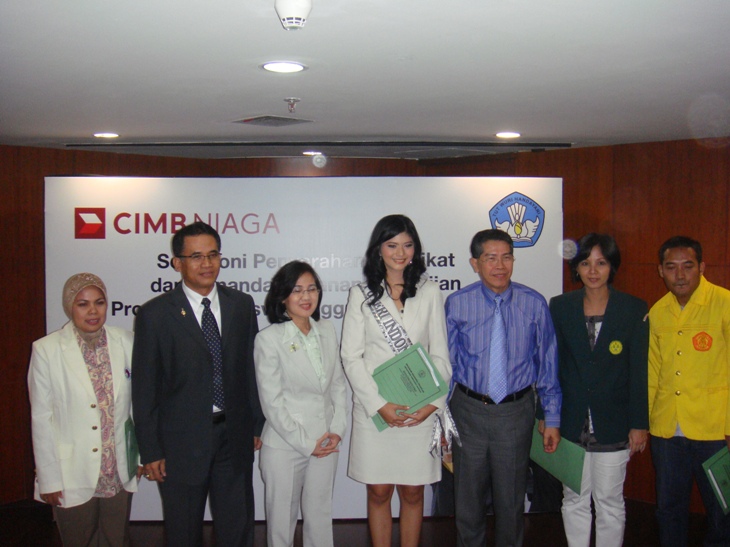 Example of ISR (6): Ceremony of scholarship awards for outstanding students
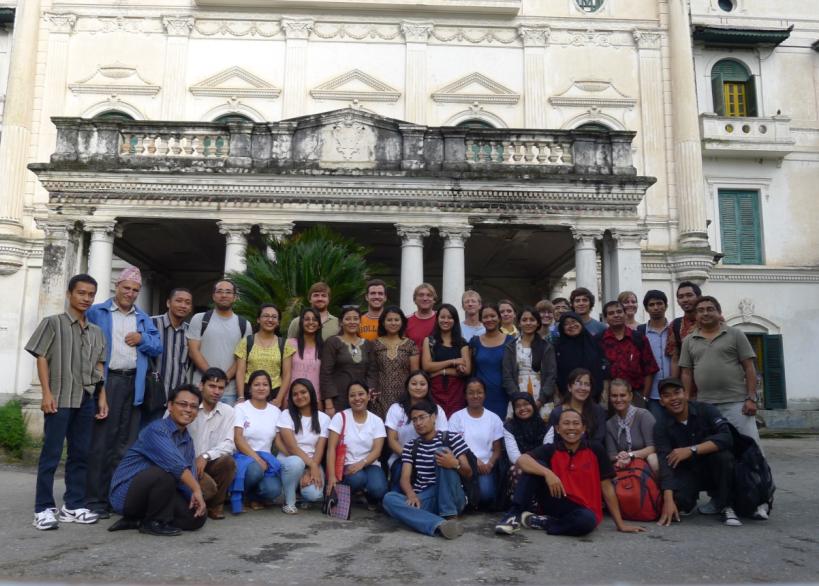 Example of ISR (7): Overseas fieldwork (Indonesian scholarship holder to Kathmandu, Nepal)
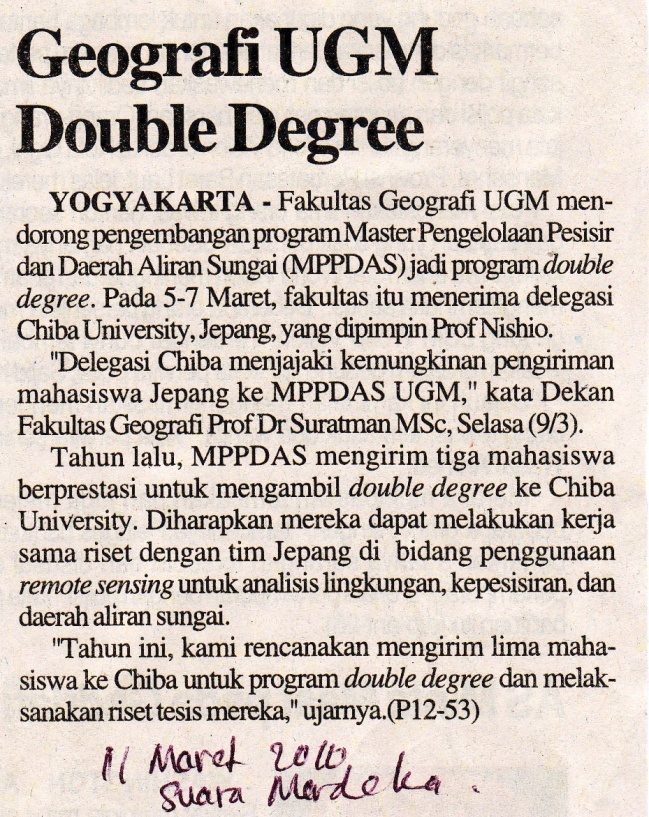 Example of ISR (8): News on Double Degree Program supported by BU
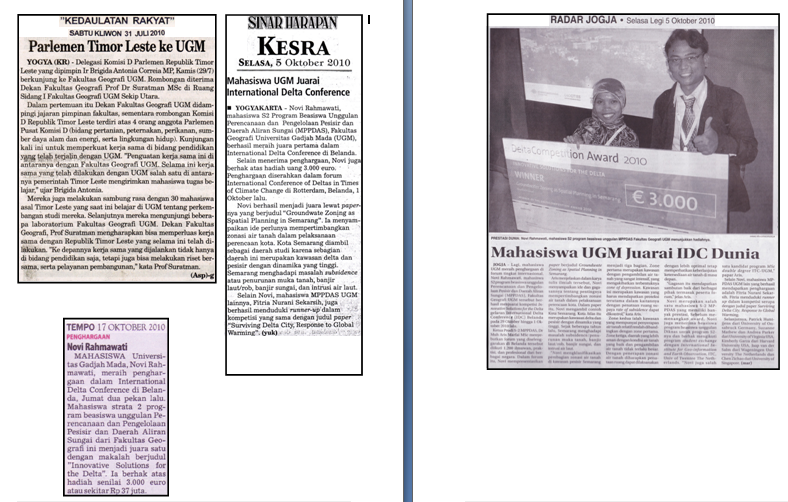 Example of ISR (9): News on Student achievement on International event
Portal Beasiswa Unggulan
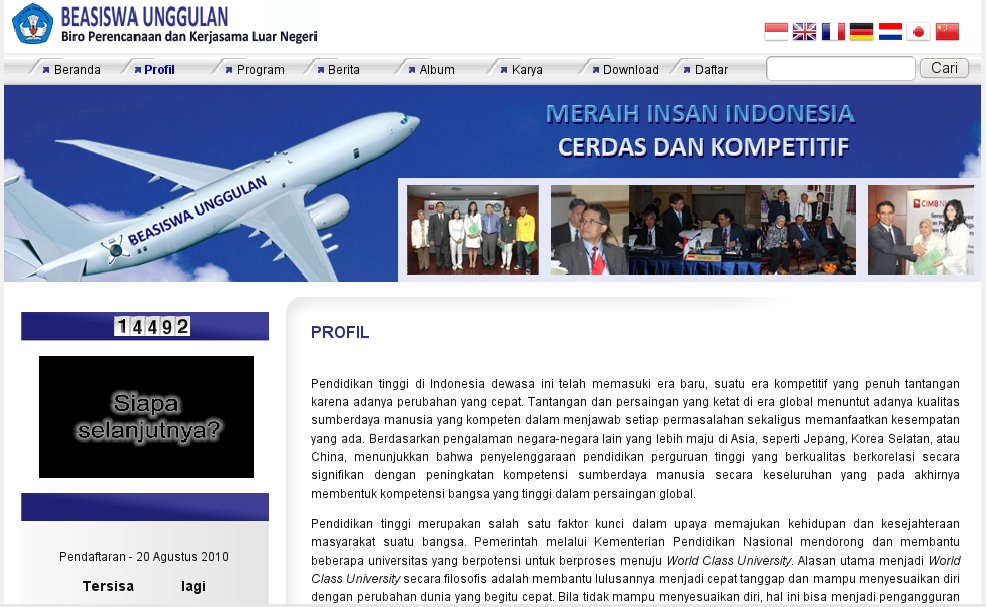 http: //beasiswaunggulan.kemdiknas.go.id
Lebih lanjut......Program BU memberikan dukungan untuk program double degree
D
J
Certificate
Rector
   ITB + UGM              Univ K
1Year                  1Year
4        4       4       6mo
MT Univ
Karlsruhe
MT-UGM/MSTT-UGM
6   +   6mo
4mo
MT-ITB
MASTER PROGRAM
CERTIFICATE
CERTIFICATE
MSi MSc
DUAL DEGREE
MSi/MSc
JOINT DEGREE
Joint Research
Guest Profesor
Exchange Stu.
Credit Transfer
Systeem
Requirements:
Foreign language
Academic record
Research Plan
Intensive Course
Univ of lund Swedia
Strategic steps :
Advance Lecture
Thesis
Research Metodology
Field Study
Scheme of Collaboration Program MS DD ITB- CHEM ENG TWENTE
11(5) Mo in ITB
12 Mo in Twente
1 Mo in ITB
MSi  from ITB   MSc from Twente
Syarat: Joint Selection
12 (18) SKS  Credit Unit  
GPA ≥ 3,5
TOEFL ≥ 550 (EPT ITB≥ 110);
IELTS ≥ 6
75 ECU  17 SKS
Lecture, practicum, research, Seminar,  Thesis
1 SKS (Seminar & defence for Magister)
Sharing Tuition Fee (1:1)
5 students for
Living cost, health insurance, ticket
Joint Research/ Publication
Y 2011/12: 3 BU, 50% Tue
Fee
Scheme Collaboration Program MS DD Sains Komputasi FMIPA ITB – Computational Science Kanazawa University from 2009
6 Mo in ITB
12 Mo in KU/JAPAN
6 Mo in ITB
MSi  from ITB

MSc From KU
10 (10) sks
GPA, EPT
22 (20) SKS
6 SKS
Lectures, practicum via laboratorium & internet/TV meeting
FREETuition Fee
Need Living cost, tickets
Activities :
About  5-10 students
Exchanges Lecturer (2 months)
Joint Research/Publication
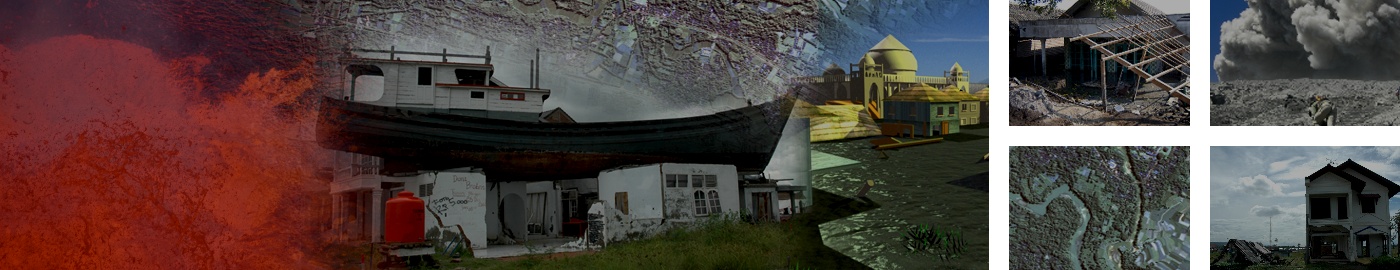 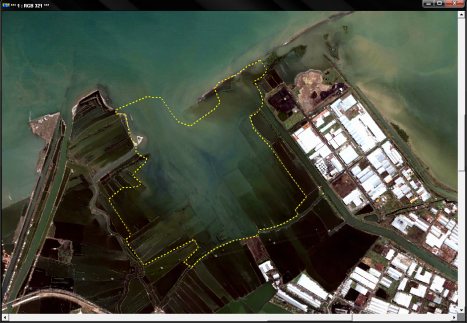 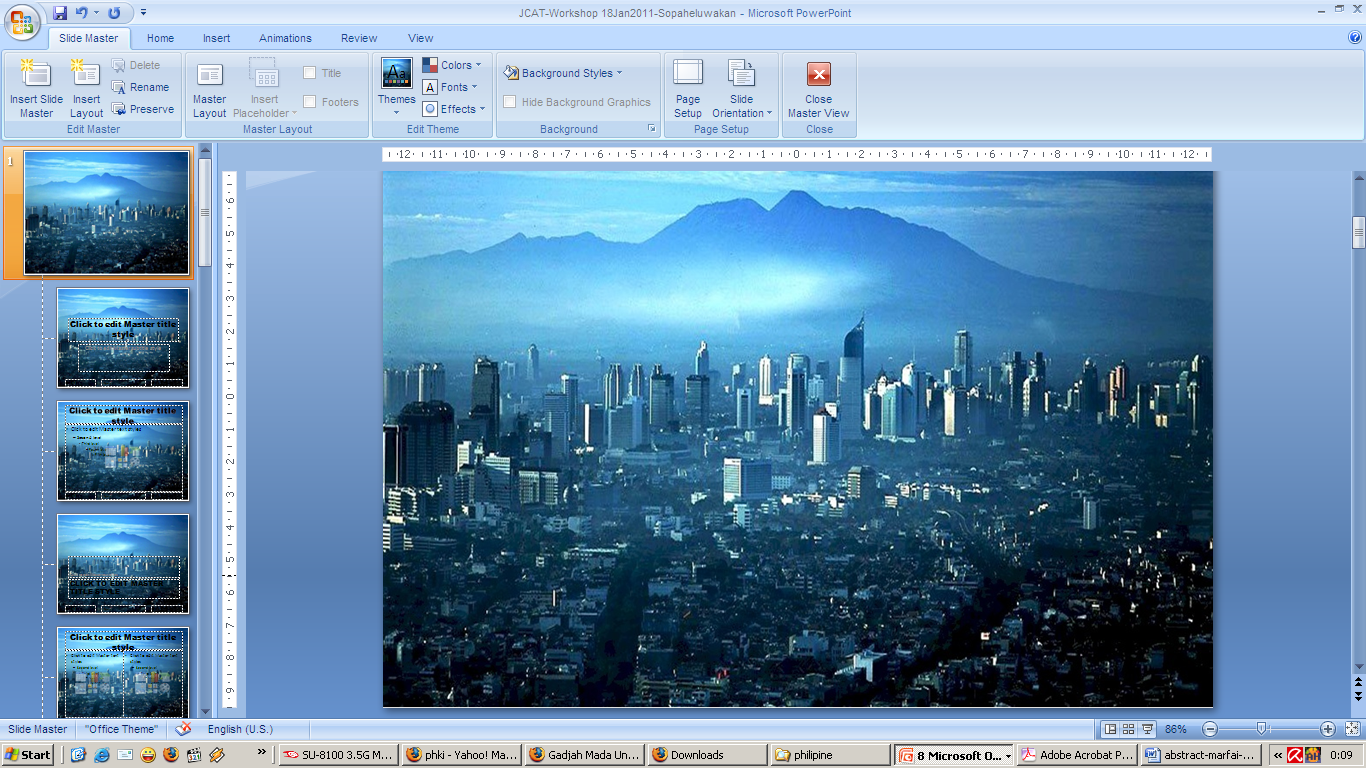 Chiba Univ.
(1 year to have M.Sc double degree)
2-3 students
CNRD partners (4-6 months student exchange)
3-5 students
MPPDAS Program. Approx. 20 students
(1 year course at GMU)
ITC (3-6 months to have M.Sc from ITC and M.Sc from GMU)
5-10 students
GMU (reguler program for another 3-6 months  to have M.Sc from GMU)
7-13 students
MPPDAS UGM: Networking on Education & Research
Bremen Univ-Germany
END.......and Thanks you